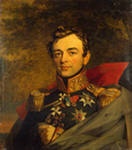 Граф, генерал-фельдмаршал 
И. Ф. Паскевич-Эриванский 
князь Варшавский.
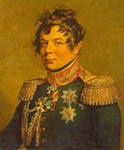 Граф, генерал-фельдмаршал 
И. И. Дибич-Забалканский.
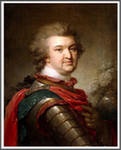 Князь, генерал-фельдмаршал 
Г. А. Потёмкин-Таврический.
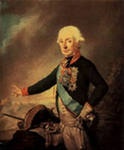 Князь, генералиссимус 
А. В. Суворов-Рымникский
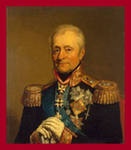 Граф, генерал от кавалерии Л. Л. Беннигсен.